Geometria descrittiva dinamica
Indagine insiemistica sulla doppia proiezione ortogonale di Monge
LE OPERAZIONI GEOMETRICHE - SEZIONE DI SOLIDI DI ROTAZIONE – L’ELLISSE
 
Sezione  del  CILINDRO  CON  PIANO  PROIETTANTE  IN  SECONDA  PROIEZIONE
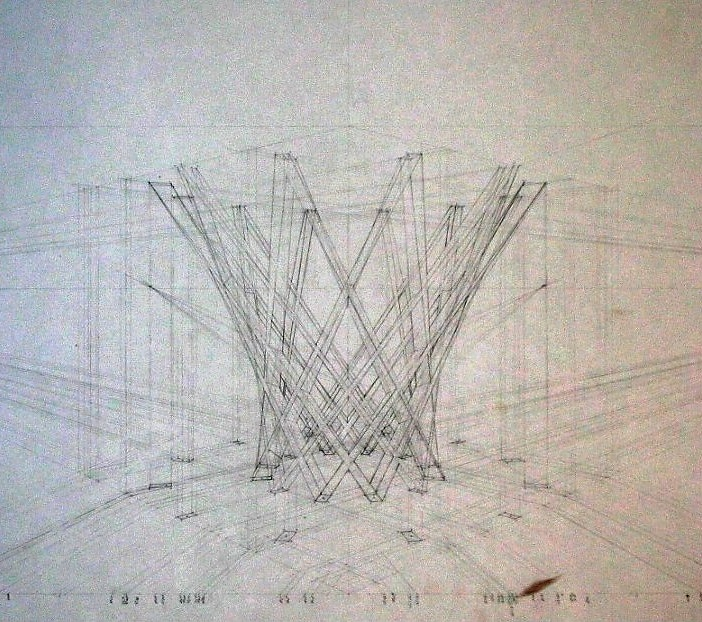 Il disegno è stato eseguito 
nell’a. s. 1991/92 

da Vannini Leontina
della classe 4A
 
dell’Istituto Statale d’arte
 ‘’G. Mazara’’ di Sulmona

per la materia
 “Teoria e applicazioni di Geometria descrittiva”

Insegnante: Prof. Elio Fragassi
Il materiale può essere riprodotto citando la fonte
Autore   Prof. Arch. Elio Fragassi
LE CONiCHE – cilindro - Dati
Sia assegnato il cilindro circolare retto con la base d (d’; d’’) (circonferenza direttrice) parallela a p1 e l’asse a(a’; a’’) parallelo a p2.
Essendo, in questo caso, il cilindro finito avrà anche una seconda base formata da una circonferenza parallela alla direttrice.
C’’
90°
g’’
a’’
Essendo il cilindro retto, su p1 sarà C’ºa’ mentre su p2 i centri saranno distinti in due C’’ (centri delle circonferenze che ne definiscono l’altezza ) e un a’’ asse del cilindro perpendicolare alle due basi
C’’
d’’
lt
Considerando le caratteristiche geometriche le generatrici g(g’; g’’) sono costituite da segmenti finiti perpendicolari a p1, paralleli a p2 ed equidistanti dall’asse del solido con un estremo sulla direttrice della base e l’altro estremo sulla direttrice superiore quindi la superficie laterale sarà costituita da una rigata di segmenti limitata dalle due basi.
g’
C’
a’
º
Questo è il cilindro retto finito descritto di cui ci si serve per lo studio delle relative sezioni
d’
LE Coniche – Il cilindro – ellisse b(Ðp1, ^p2) (1)
C’’
Immaginiamo di voler sezionare il cilindro con un piano proiettante su p2 (b ^ p2 Ð a)
90°
t2b
Per questa condizione geometrica il piano risulterà essere perpendicolare a p2 e obliquo a p1 b (t1b; t2b)
g’’
a’’
Poiché le generatrici sono proiettanti su p1 l’operazione di intersezione di queste con il piano di sezione (b Ç g) determinerà su t2b infiniti punti P(P’, P’’) con quote diverse perché b Ðp1
P’’
P’’
P’’
C’’
d’’
lt
Poiché le generatrici g(g’, g’’) sono parallele ma con i punti d’intersezione P(P’, P’’) a quote diverse, la sezione che si andrà a determinare sarà un’ellisse
P’
P’
P’
g’
C’
Si precisa, infine, che date le seguenti caratteristiche geometriche del piano b(^p2 Ðp1) l’ellisse di sezione si presenterà in scorcio parziale nella forma di circonferenza su p1 e scorcio totale su  p2
a’
º
P’
P’
d’
P’
t1b
LE CONiCHE – cilindro – ELLISSE b(Ðp1, ^p2) (2)
C’’
Rimosse tutte le costruzioni restano solamente il cilindro e il risultato della sezione
90°
t2b
g’’
a’’
Ellisse di sezione in scorcio totale
P’’
P’’
Ora se immaginiamo di far scorrere una parte del cilindro di sezione si ha quanto di seguito mettendo in evidenza l‘ellisse appartenente al piano di sezione individuando un tronco di cilindro
P’’
C’’
d’’
lt
P’
P’
P’
g’
C’
C’
a’
º
P’
P’
Ellisse di sezione in scorcio parziale in forma di circonferenza
d’
P’
t1b
LE CONiCHE – cilindro – Ellisse b(Ðp1, ^p2) (3)
C’’
Con lo scopo di chiarire e verificare la vera forma e le vere dimensioni dell’ellisse di sezione eseguiamo il ribaltamento su p1
del piano b e dell’ellisse 
ad esso appartenente
90°
t2b
g’’
a’’
Ellisse in scorcio totale
Per fare ciò assumiamo
      come asse di rotazione
t1b
C’’
d’’
lt
(t2b)
Ellisse in vera forma e vera grandezza
g’
C’
a’
º
t1b
d’
Ellisse in scorcio parziale
LE Coniche – cilindro –Ellisse b(Ðp1, ^p2) (4)
Ellisse in vera forma e vera grandezza
C’’
Il ribaltamento può avvenire anche su p2 assumendo       come asse di rotazione
90°
(t1b)
t2b
t2b
g’’
a’’
Ellisse in scorcio totale
Con questa operazione oltre che definire la vera forma e le vere dimensioni dell’ellisse di sezione possiamo verificare che è indifferente eseguire il ribaltamento 
su p1 o su p2
C’’
d’’
lt
g’
C’
a’
º
d’
t1b
Ellisse in scorcio parziale
Per maggiore completezza ed approfondimento degli argomenti si può consultare il seguente sito

https://www.eliofragassi.it/